Educational Resourcesfrom the Southwest Florida Water Management District
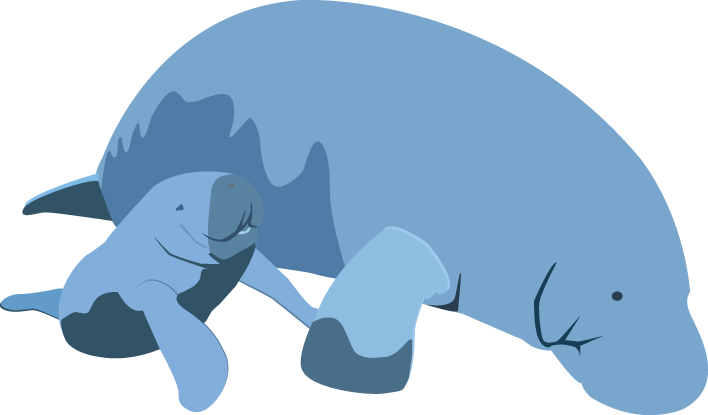 Presenter: Katherine Munson
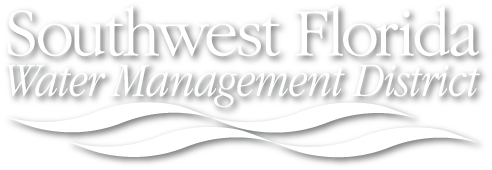 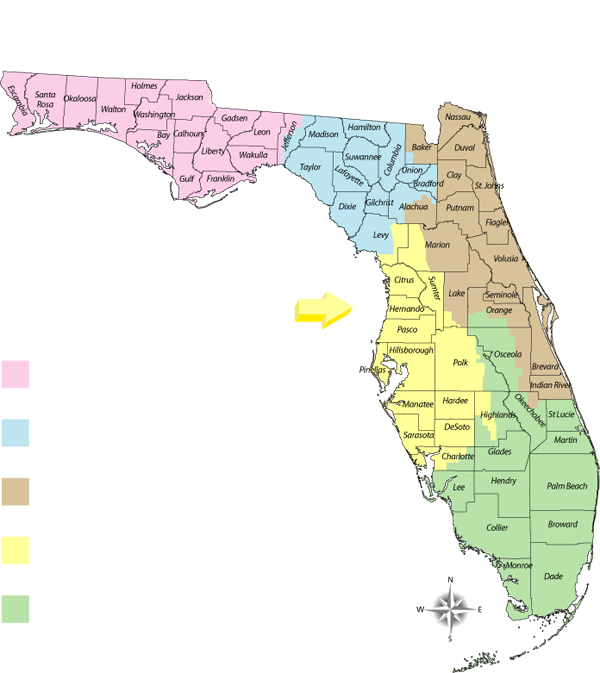 One of five water management districts

Responsible for managing and protecting water resources

Created by Chapter 373 F.S. Water Resources Act  (1972)
Areas of Responsibility
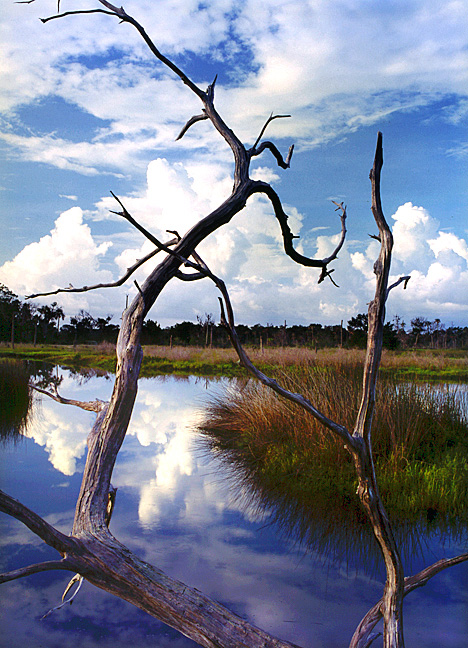 Water Supply
Flood Protection
Water Quality
Natural Systems
Florida’s Water Supply
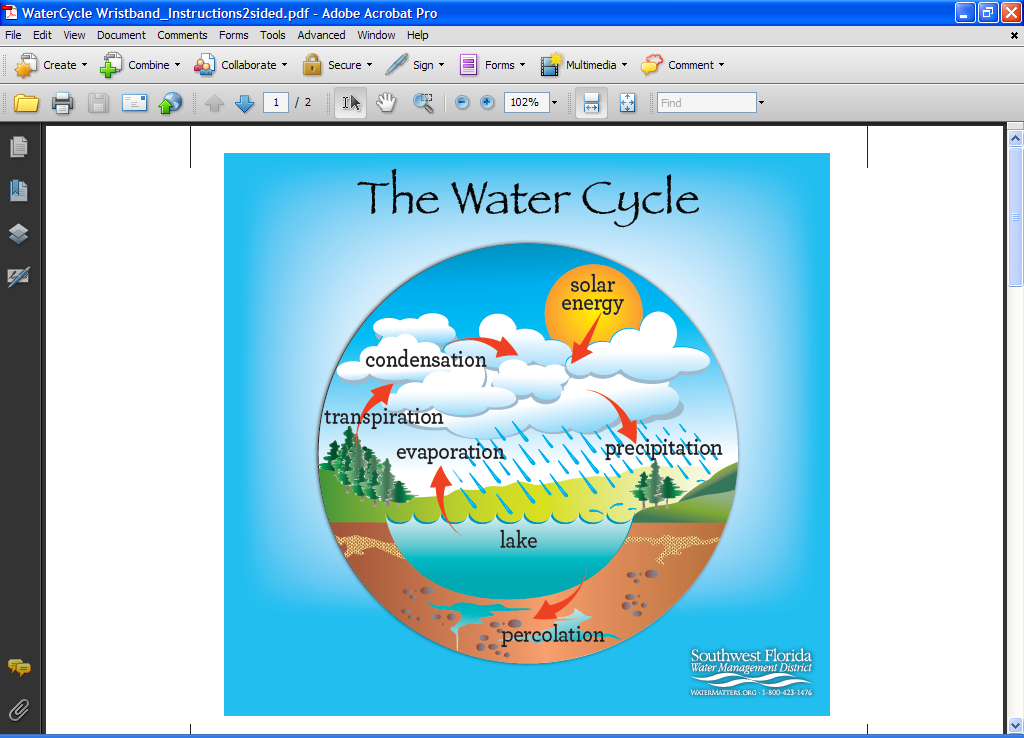 53 inches of rain annually
60% of rainfall occurs June – Sept.
Groundwater supplies majority of public water supply in our area.
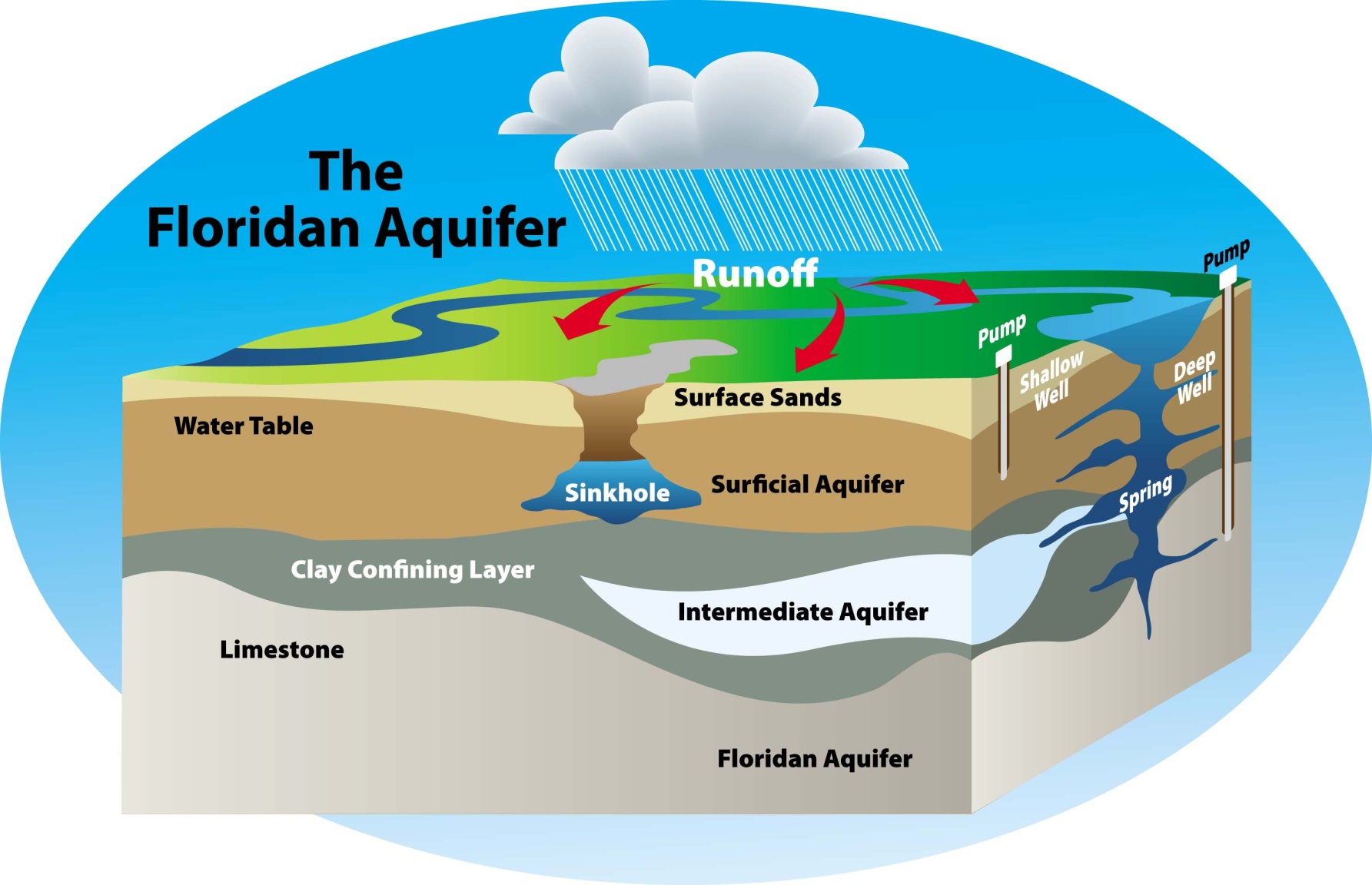 Surface Water
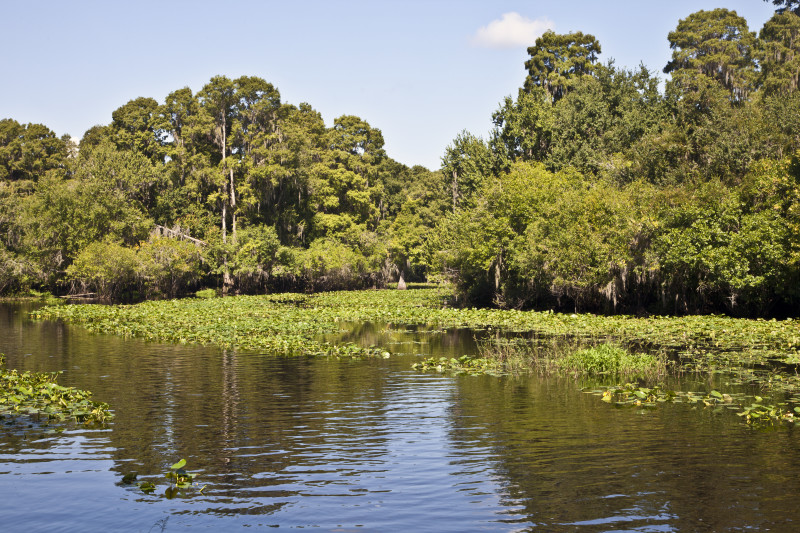 Hillsborough River
What is a watershed?
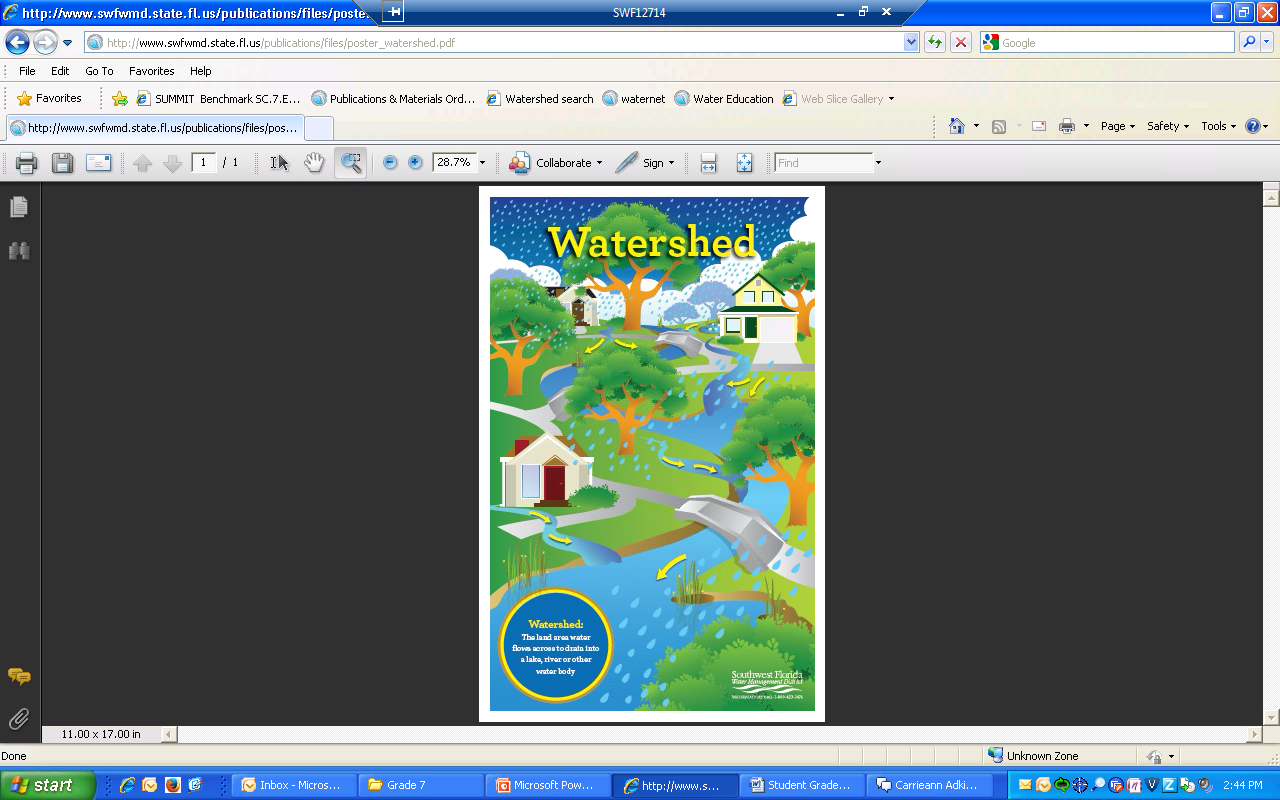 A watershed is an area of land that water flows across as it moves toward a common body of water, such as a stream, river, lake or coast.
Human actions on land AFFECT our waters
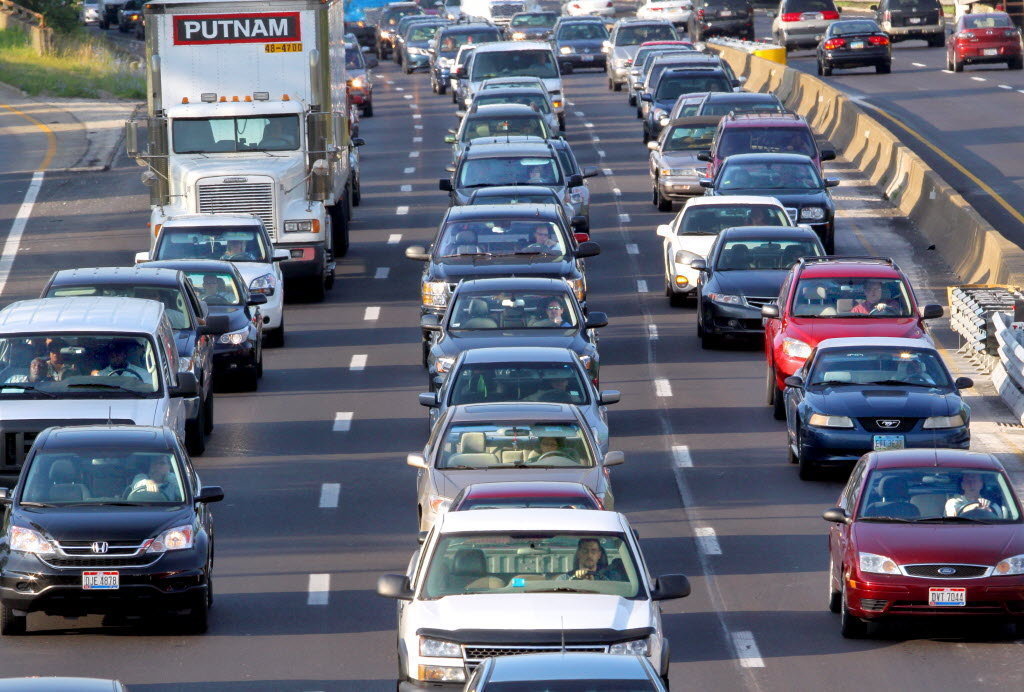 Most obvious source - stormwater runoff
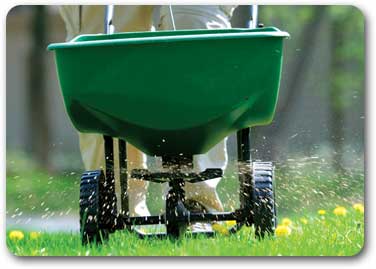 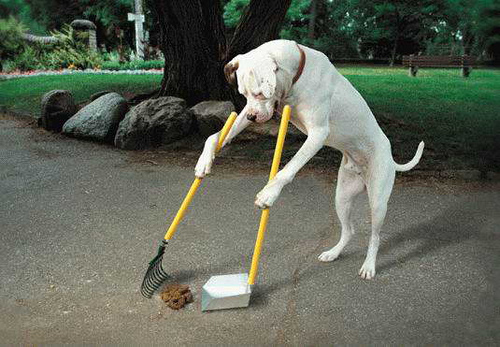 Why does SWFWMD educate youth?
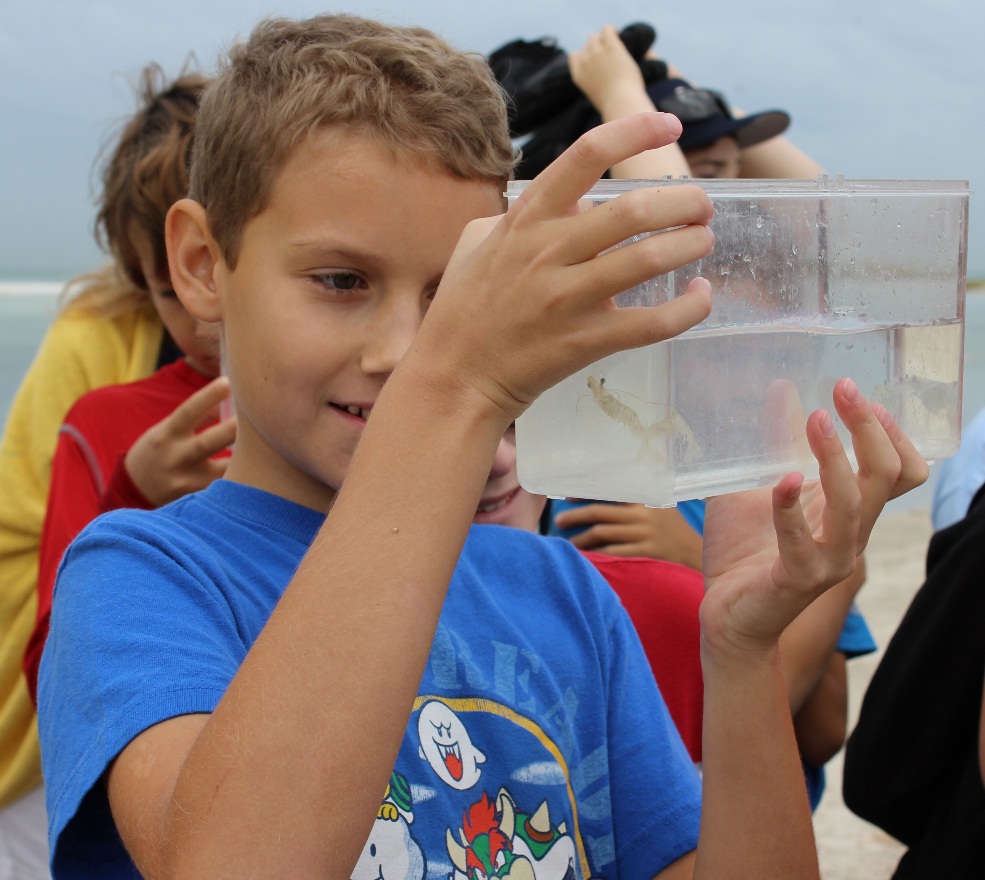 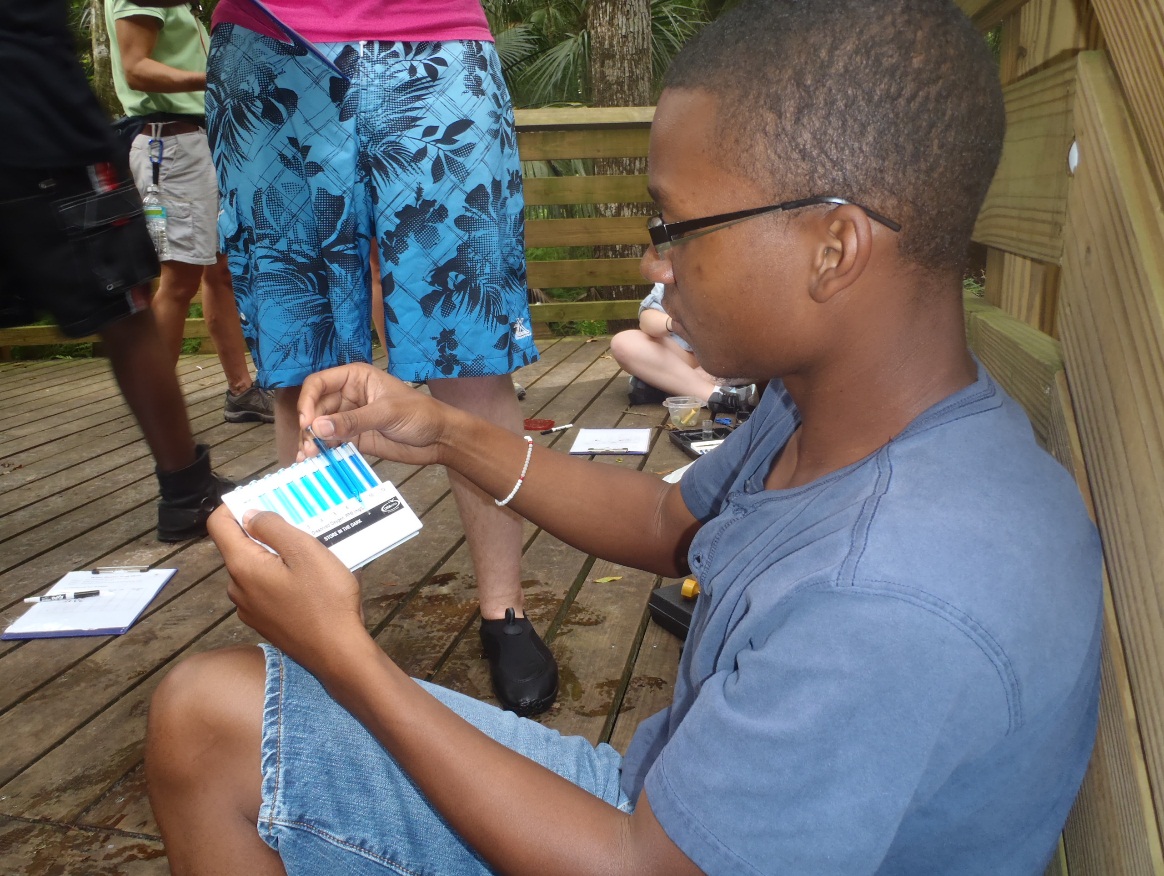 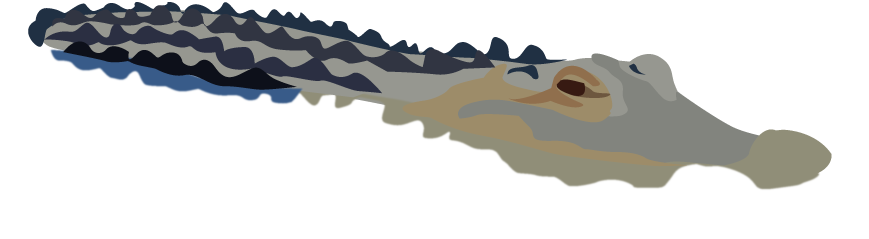 How SWFWMD educates youth
Educational Resources
School Board Funding
Grade-level field studies 
Polk Nature Discovery Center third- through fifth-grade program in Polk County
Teacher training
Project WET and others 
Envirothon funding
Transportation for participating teams
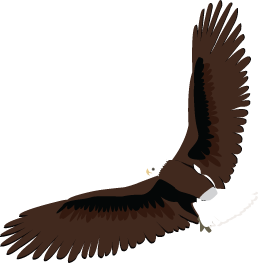 Splash! School Grants
Available to public and charter school teachers, grades K-12

Up to $3,000 awarded per school

Grants follow one of four templates and provide hands-on learning opportunities
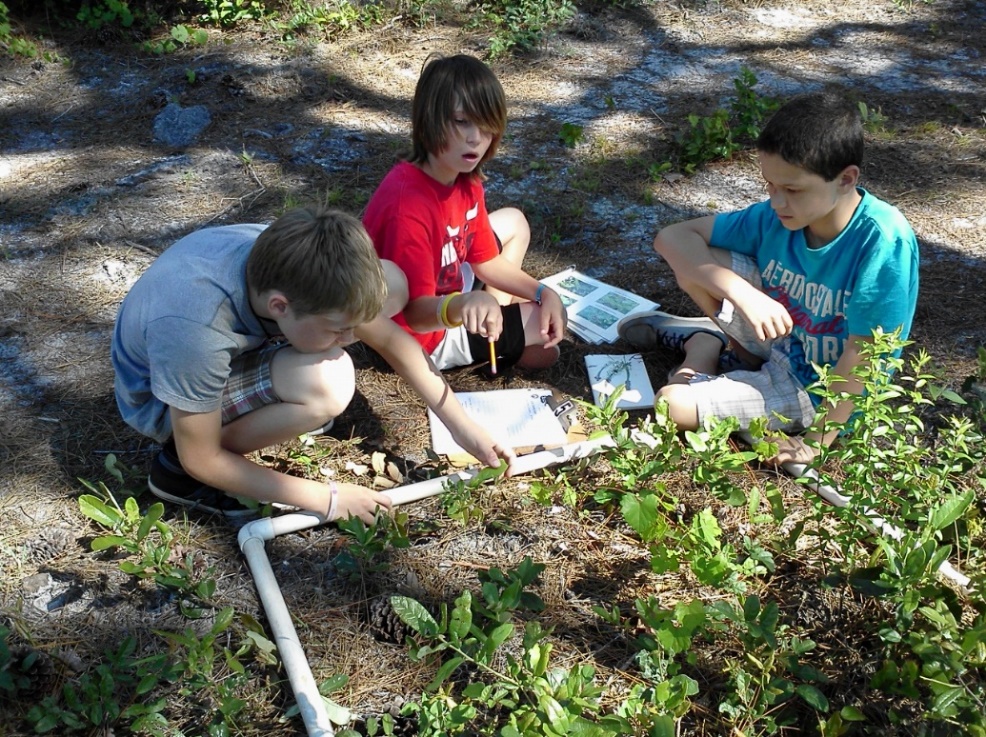 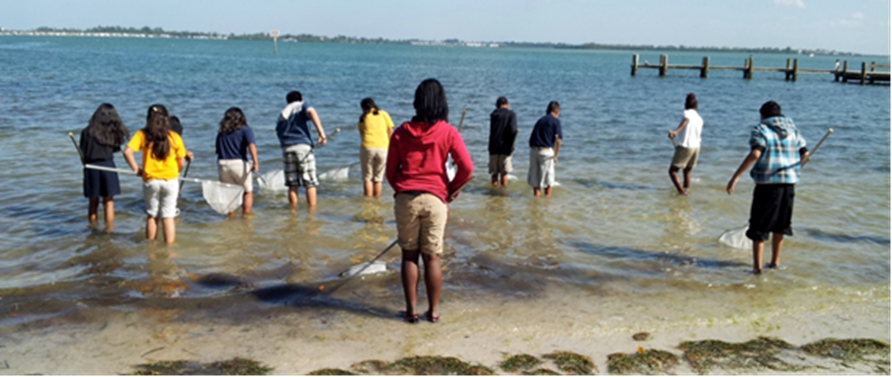 SWFWMD Website
WaterMatters.org
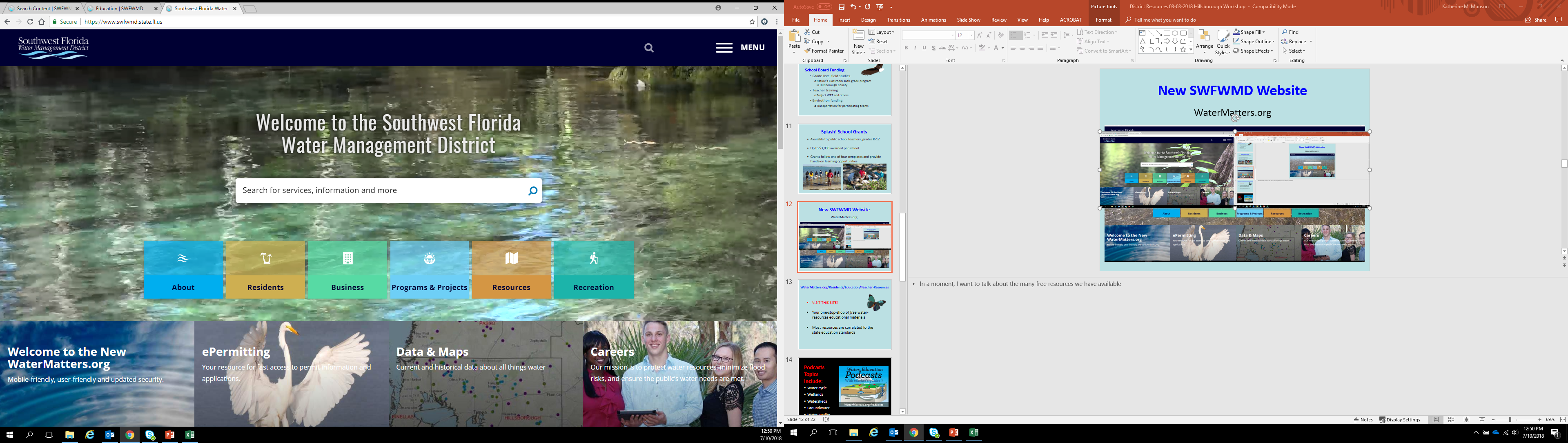 WaterMatters.org/Education
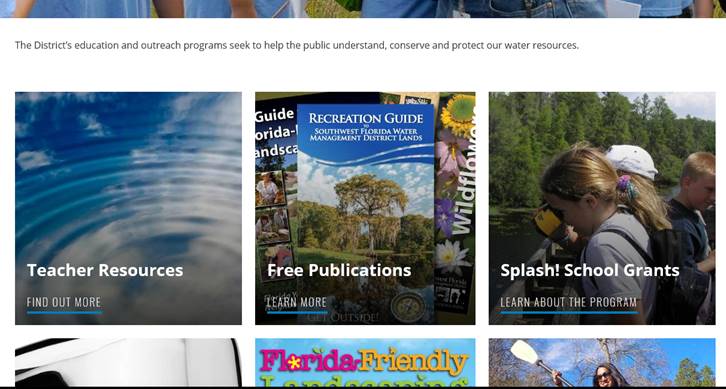 Teacher Resources
Splash! Grants
Free Publications
WaterMatter.org/Education
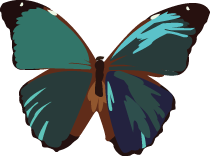 VISIT THIS SITE!

Your one-stop-shop of free water-resources educational materials

Most resources are correlated to the state education standards
Water Education Videos
Water cycle
Water habitats
Wetlands
Watersheds
Groundwater
Water quality
Alternative water supply
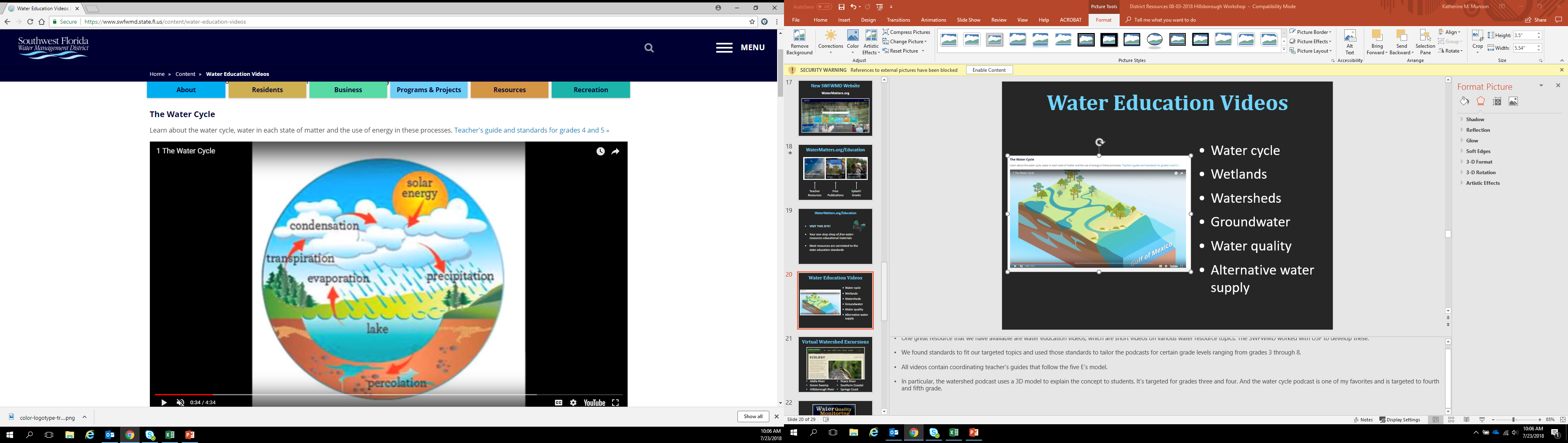 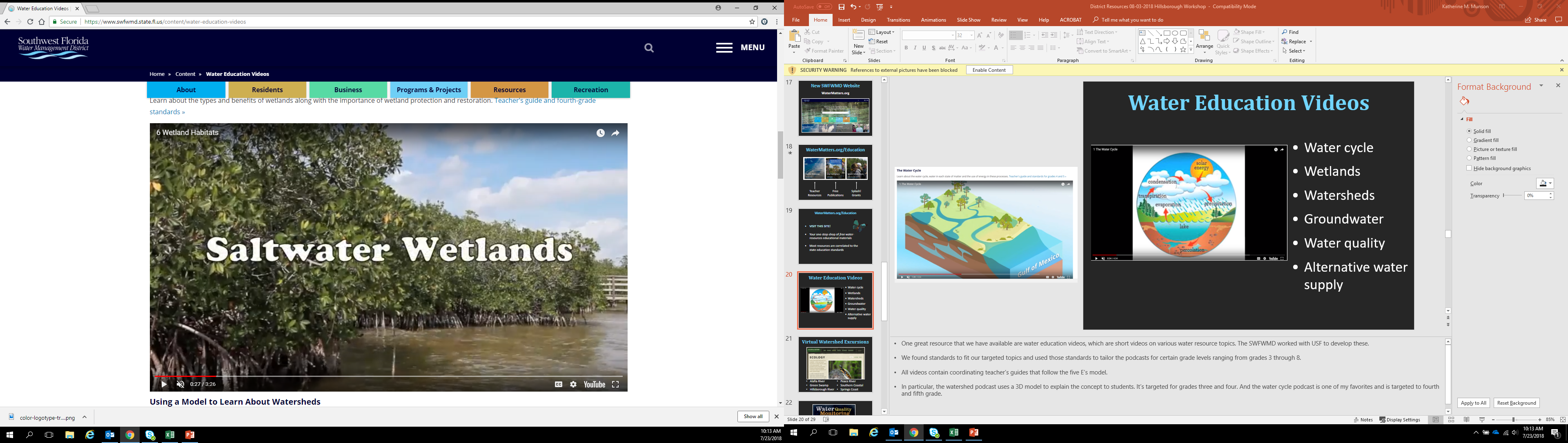 Virtual Watershed Excursions
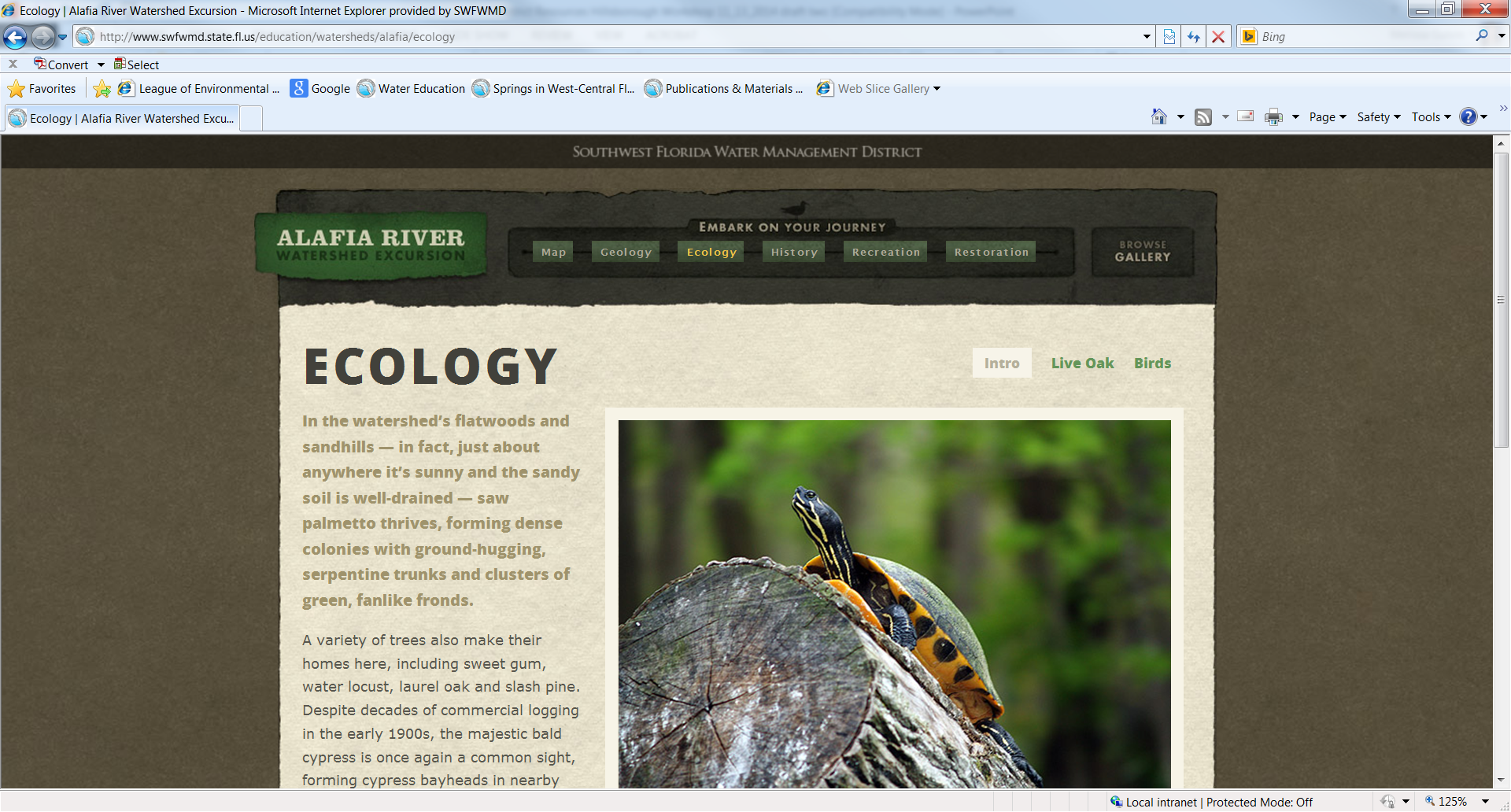 Alafia River
Green Swamp
Hillsborough River
Peace River

Southern Coastal
Springs Coast
Withlacoochee River
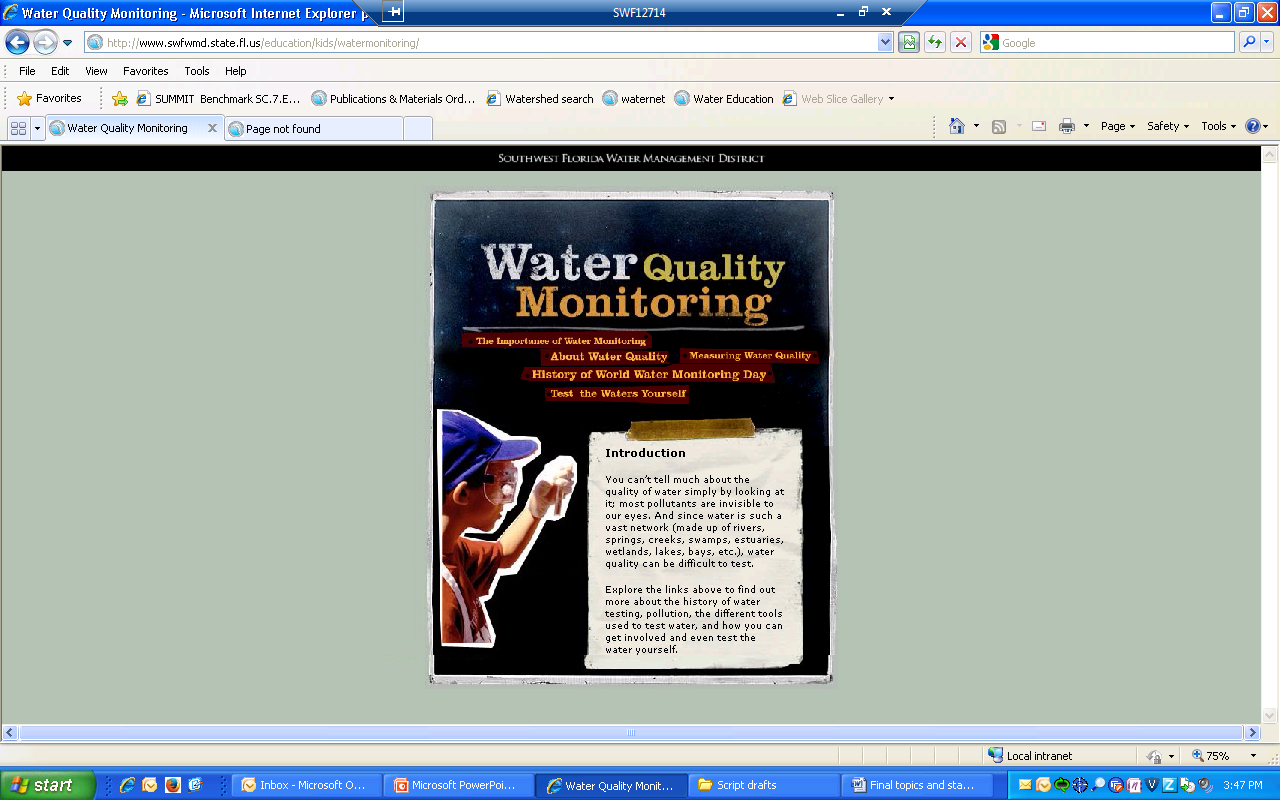 Order free test kits
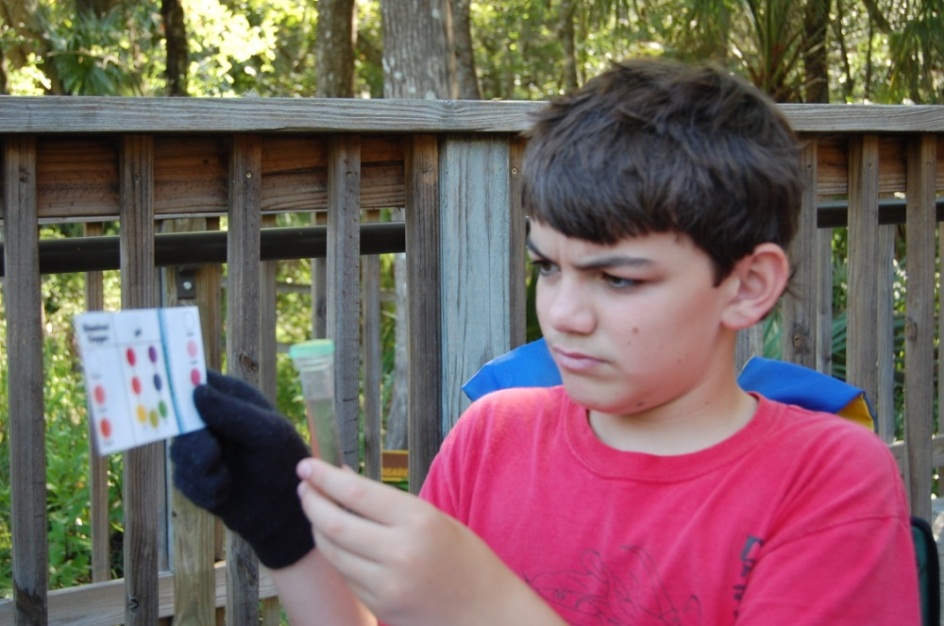 Participate in the
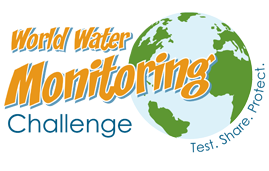 Hands-on Activity Ideas
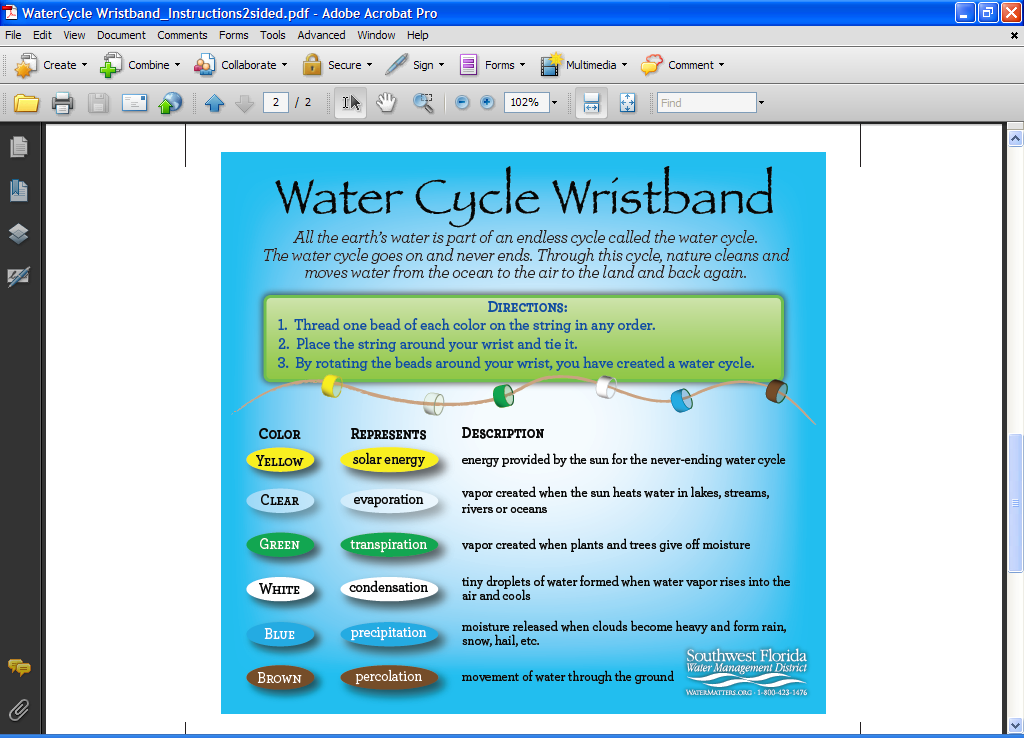 Classroom Conservation Challenge
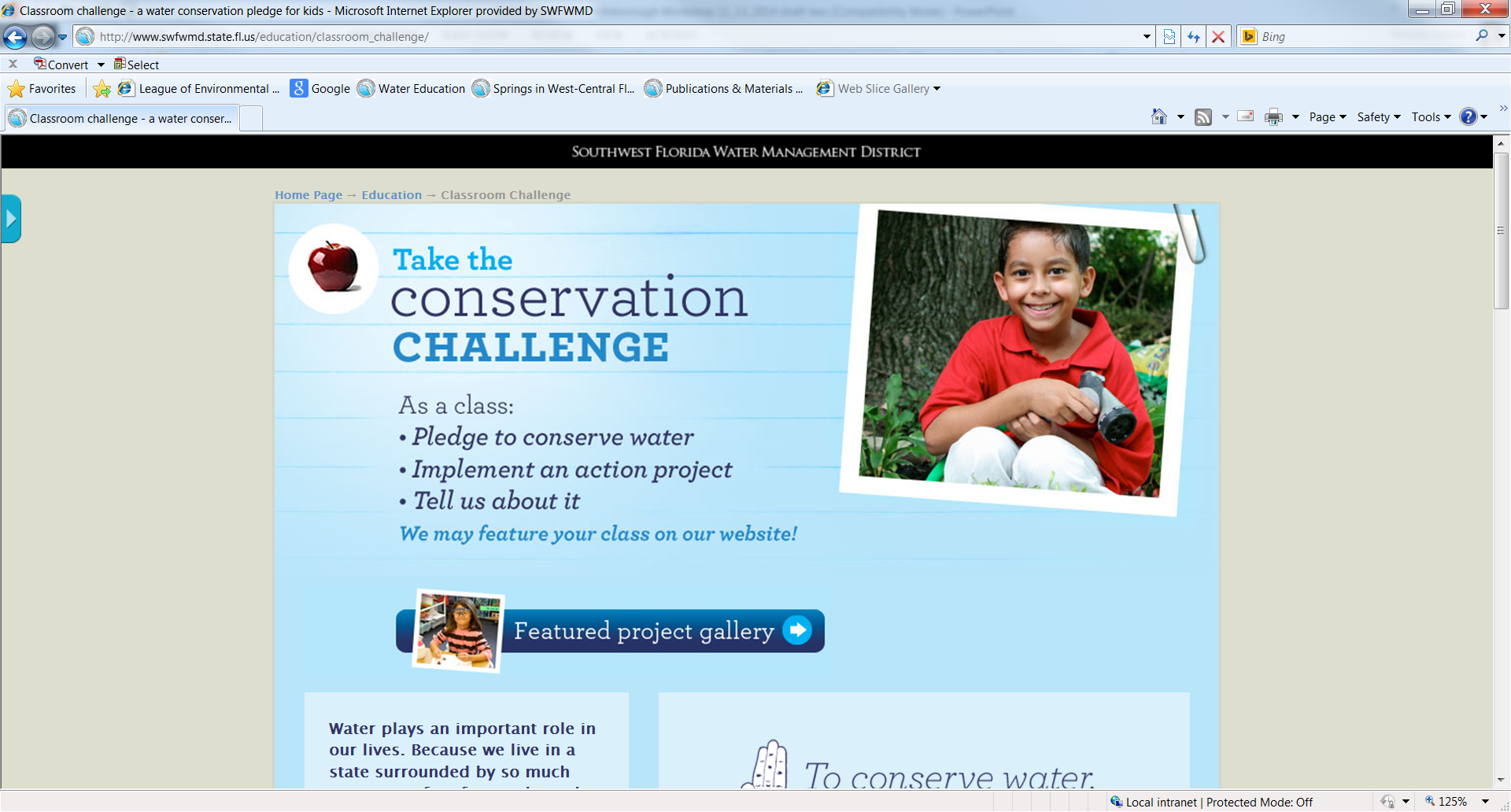 Order FREE Materials
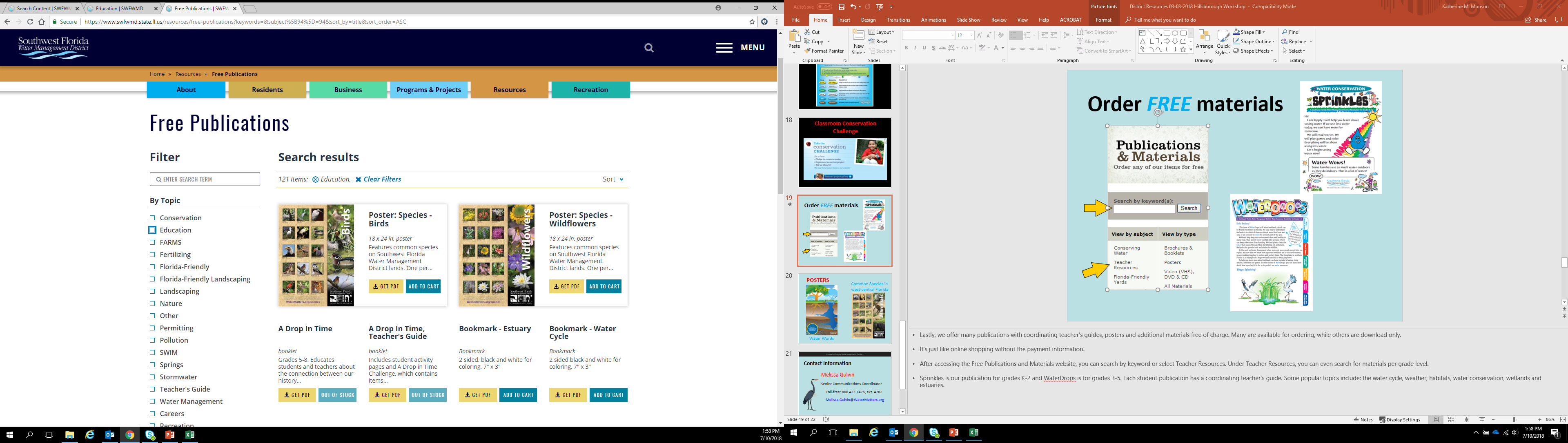 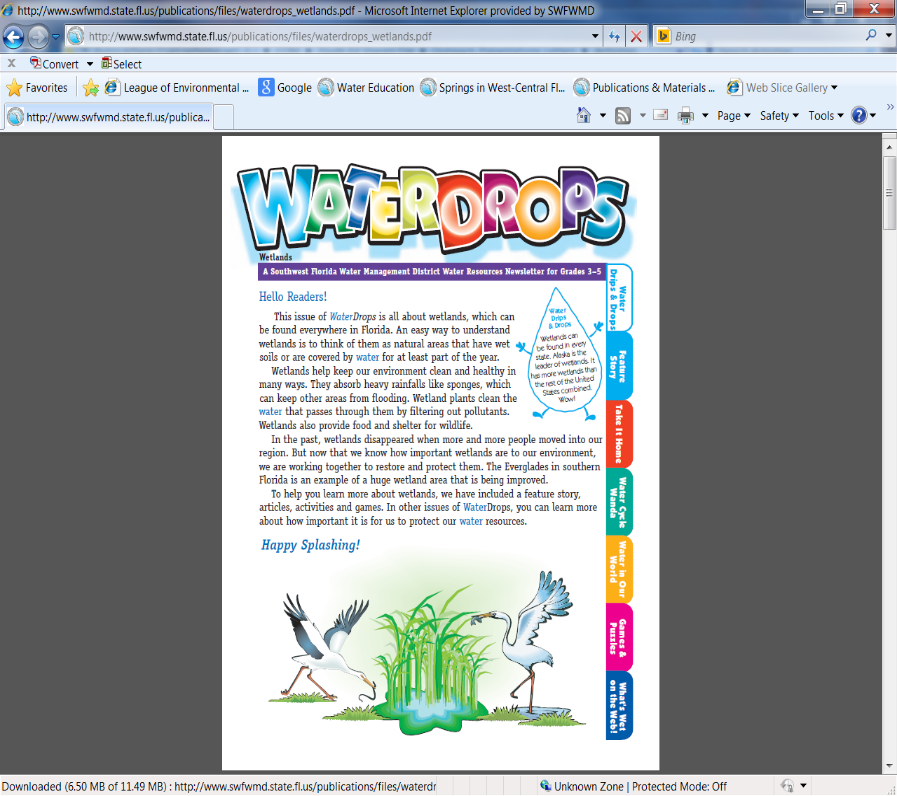 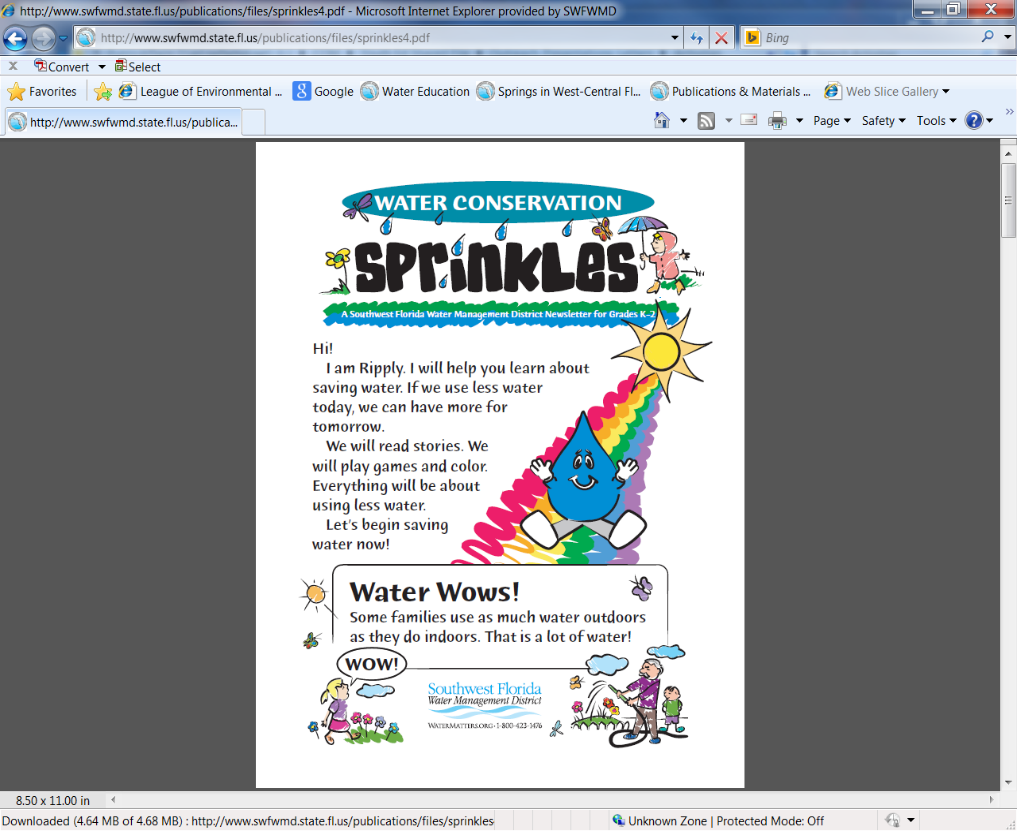 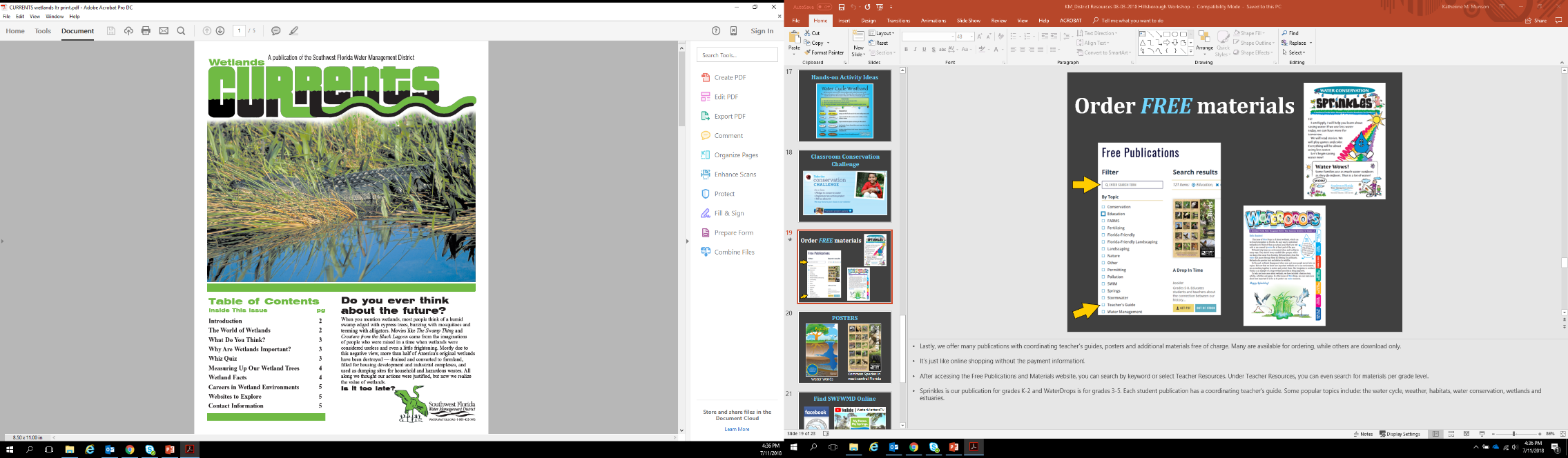 POSTERS
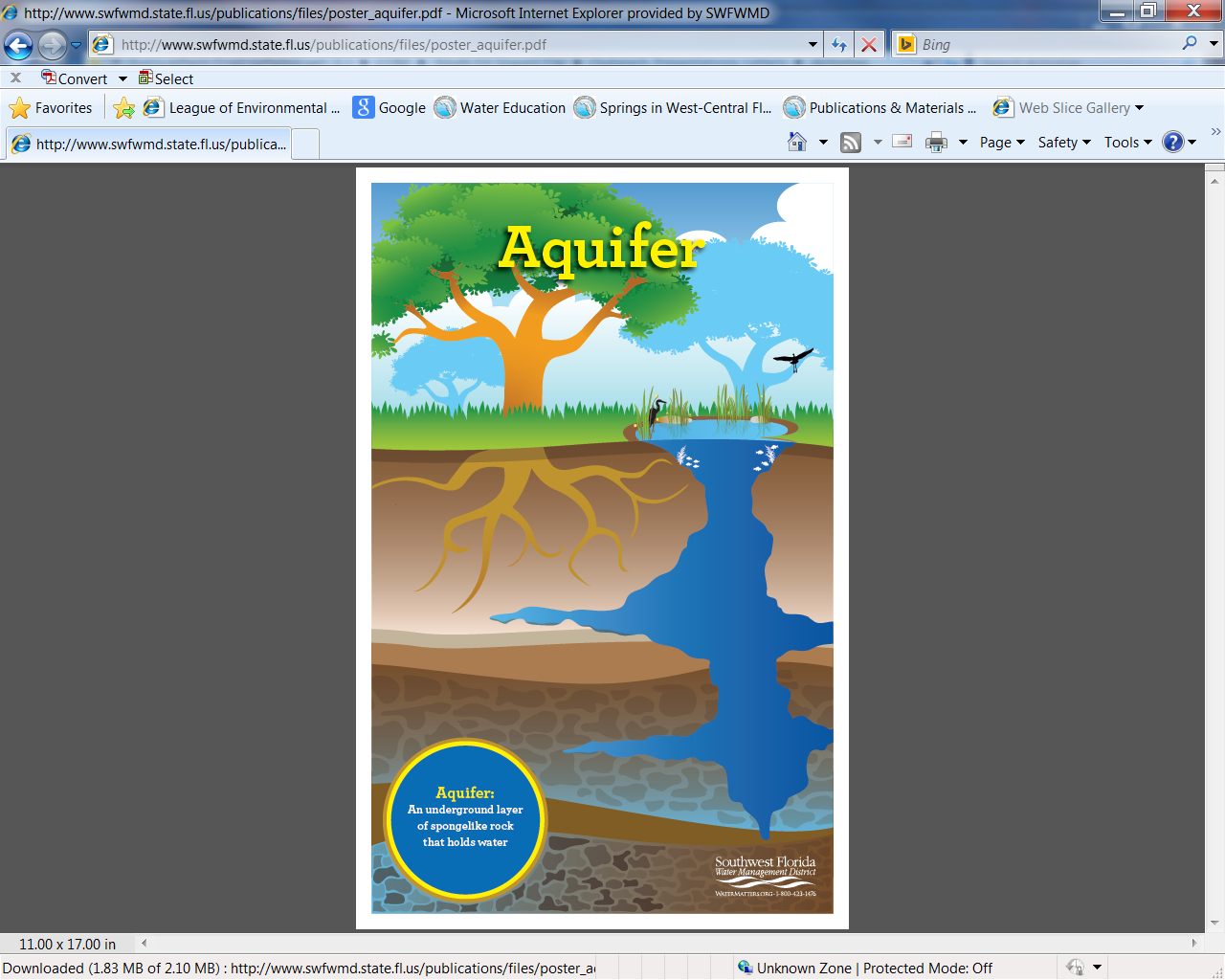 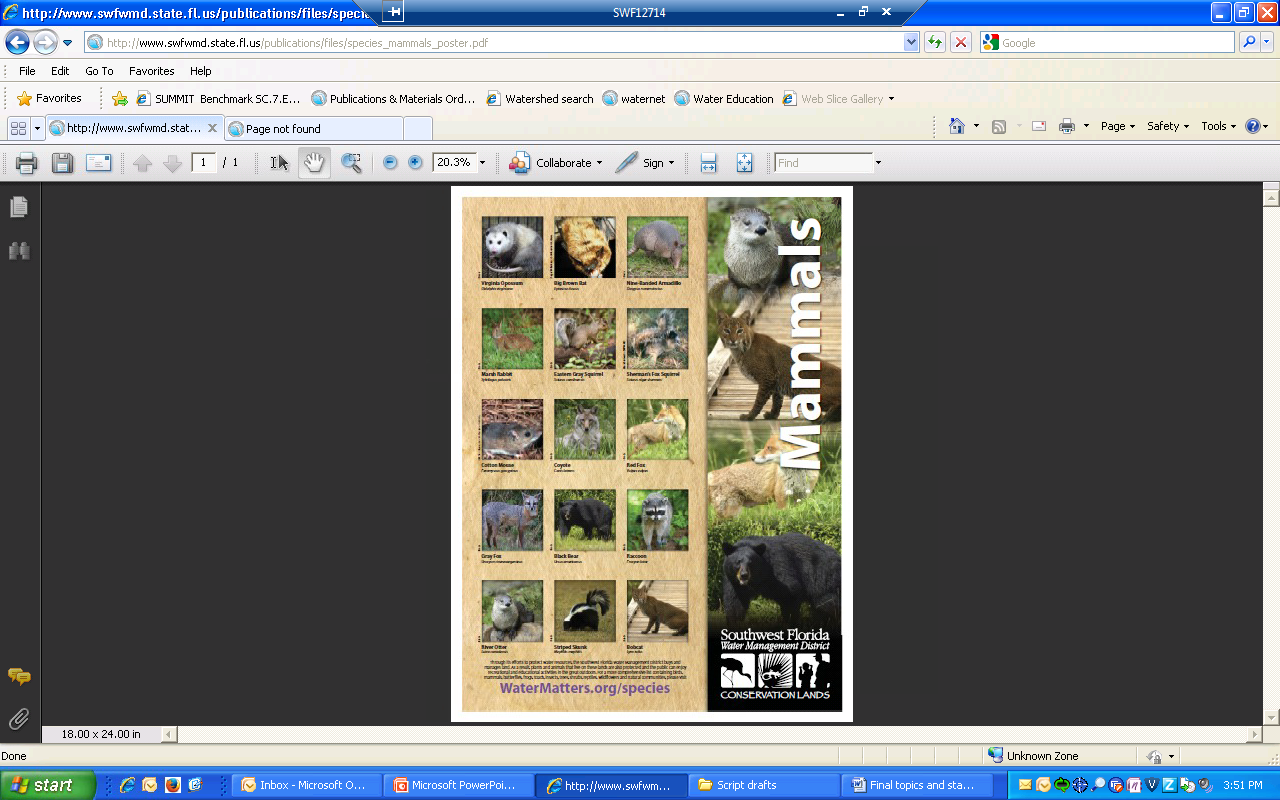 Common Species in west-central Florida
Water Words
Find SWFWMD Online
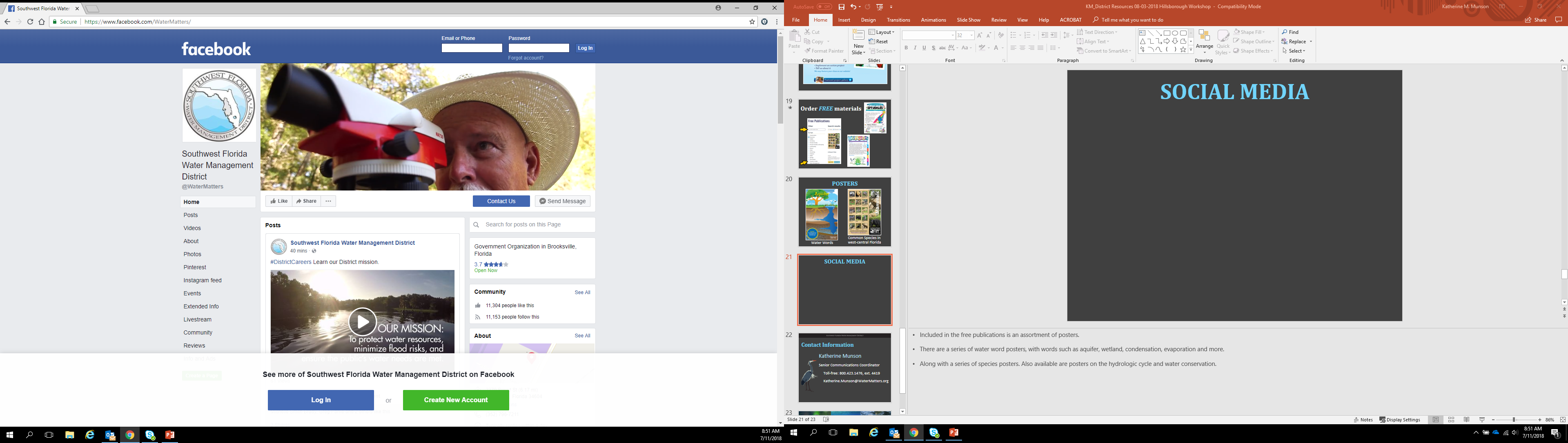 WaterMattersTV
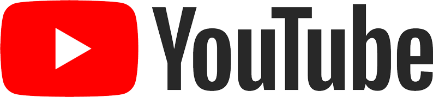 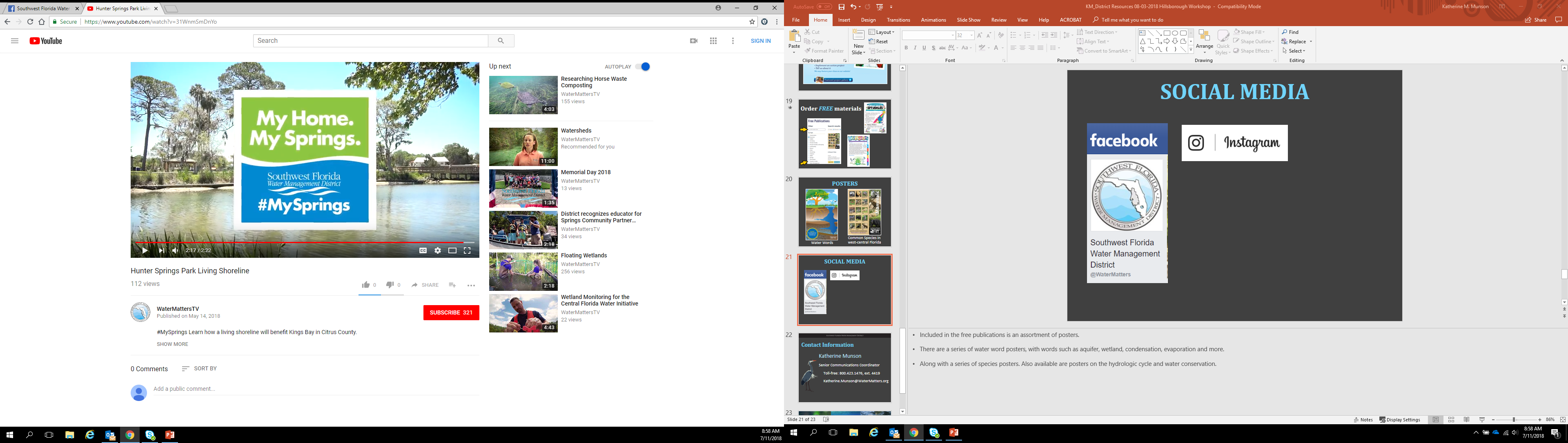 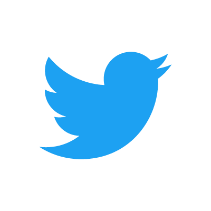 @SWFWMD
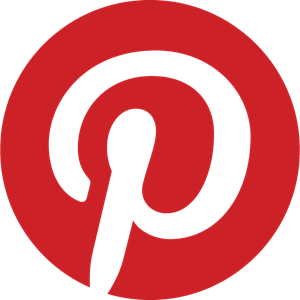 @SWFWMD
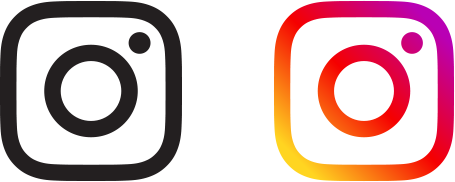 Contact Information
Katherine Munson
Senior Communications Coordinator
Toll-free: 800.423.1476, ext. 4405
Katherine.Munson@WaterMatters.org
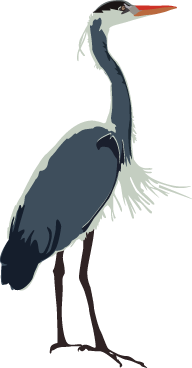